源流の会
変化するロータリー
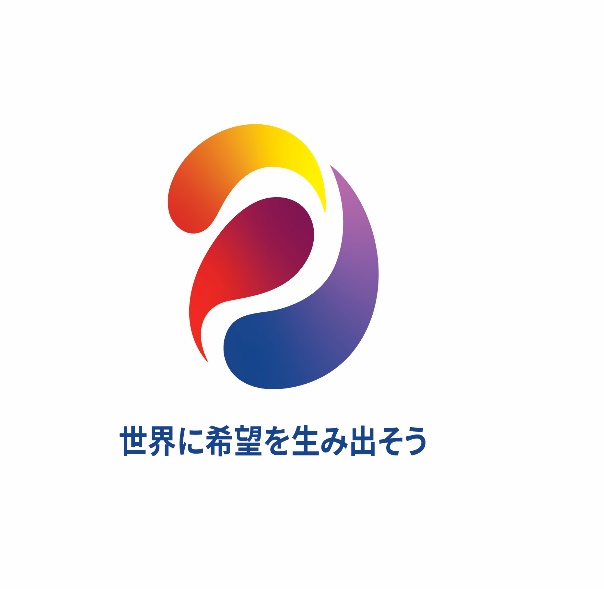 2680地区PDG　　矢野宗司(加古川中央RC)
昭和はあみだくじ　平成は巨大迷路
昭和はあみだくじ
行ったり来たりしながらも、たどり
着く。確率は低いが当たりが見えて
いる。



平成は巨大迷路
出口が見えず、中をさまよう者は
不安にさいなまれる。




　　
　　　　　　　　　　　　　　　　　　　　　　　　　　　　　　　　　　　　　　
                                                                                                                           　　　　　　 作詞家　故 阿久　悠氏
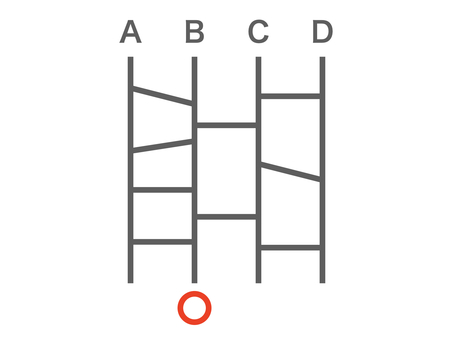 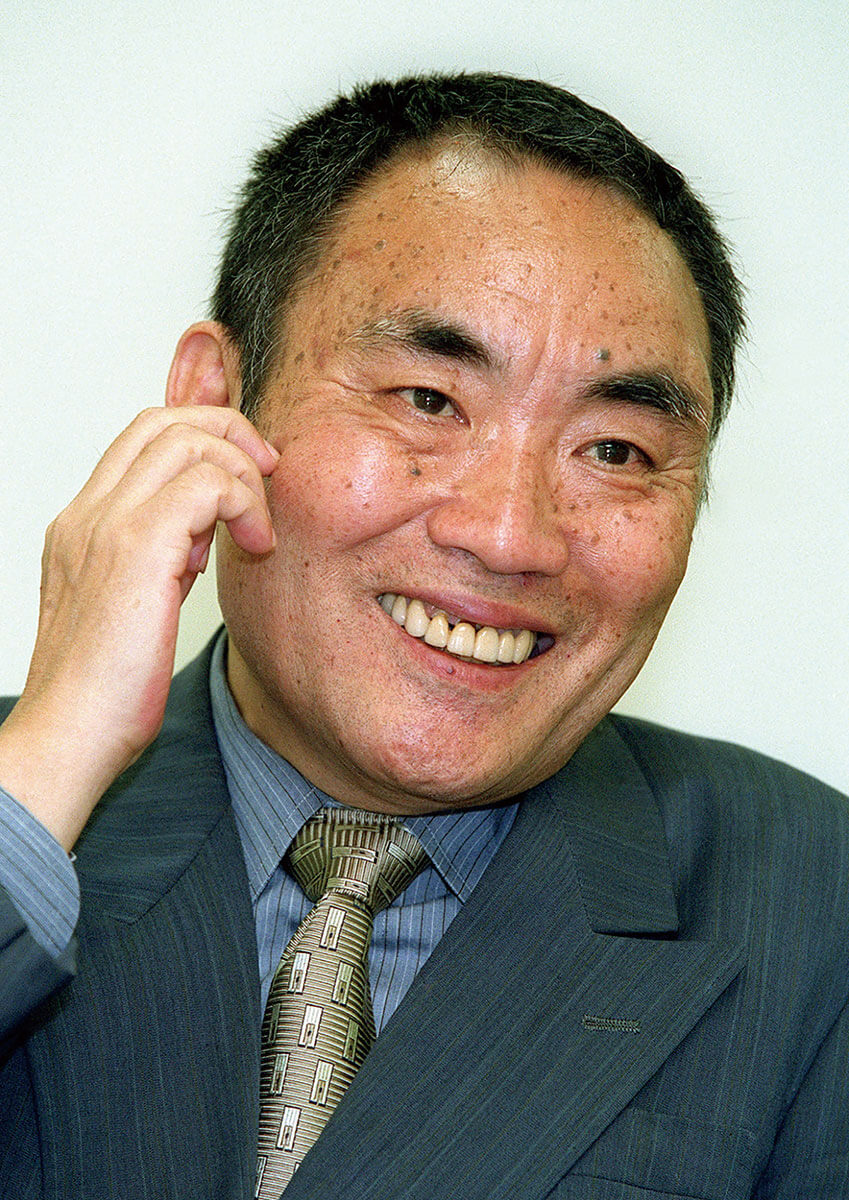 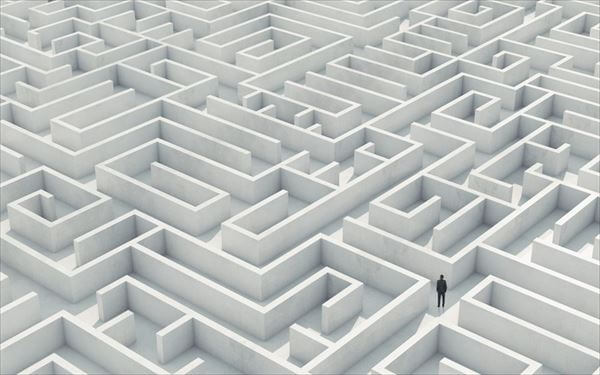 ロータリーの変遷
昭和のロータリー①(理念の確立と発展期)
　  ロータリーに入会することはステータスであり、例会は人生の
　  道場と言われ、例会を軸として、会員は一業種一会員、例会は
　  100%出席が義務といった厳格な会則により社交クラブとして
     運営された時代。
昭和のロータリー②(拡大期)
　  第二次世界大戦を経て、ロータリー運動は大きく拡大
     ロータリーのステージの拡大⇒職業人の倫理運動以上の運動体
     ①グローバル化による人道的国際奉仕の拡大
　  ②多大な資金が必要となり、ロータリー財団の役割が拡大
　  ③青少年奉仕活動の拡大
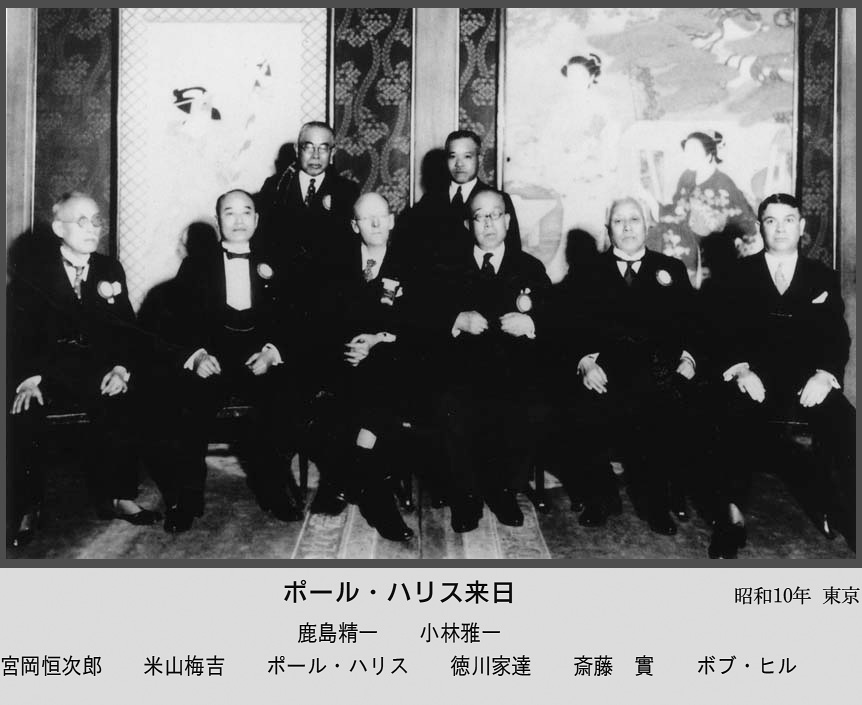 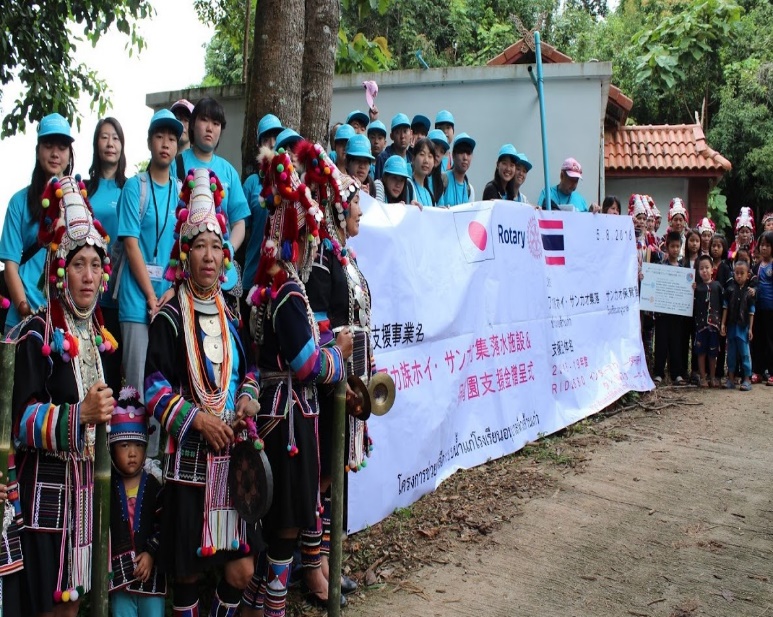 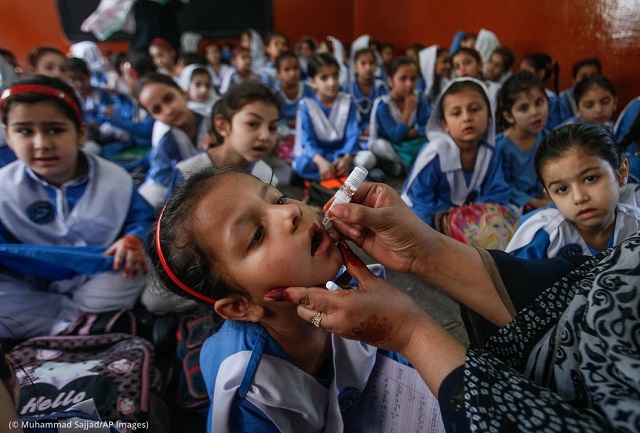 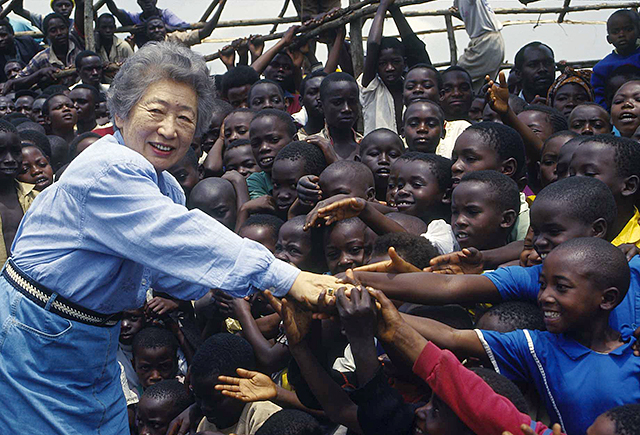 ロータリーの変遷
平成のロータリー                                                     　　　　
   会員減少対策や運営上の問題解決のため、様々な変更がなされたものの、
　 まだ、その成果が見られず、迷路の中で迷った時代。
    平成15年をピークに会員数の減少
　　　　　　　　　　　　　　　　　　　　　

令和のロータリー
　終点の見えないジェットコースター
　急速に変化し、しがみつくのが精一杯
　VUCAの時代　先行きが不透明で、将来の予測が困難な時代
  ・Volatility(変動性) 
  ・Uncertainty(不確実性) 
  ・Complexity(複雑性)
  ・Ambiguity(曖昧性)
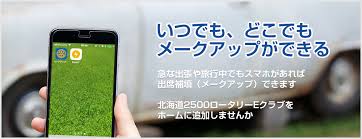 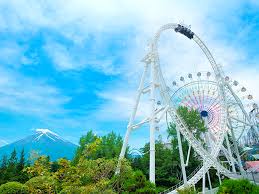 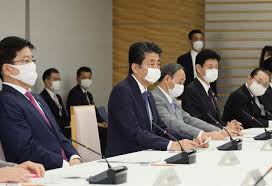 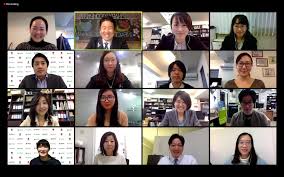 国際ロータリーの変化(1)
国際ロータリーの変化(2)
国際ロータリーはどこへ向かっているのか
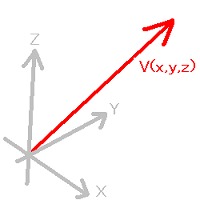 □　基本になるキーワード①
      柔軟性・多様性・革新性(DFI: Diversity・Flexibility・Innovation)　　　
　　⇔　日本のロータリー　画一性・硬直性・保守性
    ・例会の柔軟性→例会から奉仕プロジェクトの実践を重視 　　　　　　　 
　 ・会員基盤の多様性→職業人に限らず、より多様なリーダーによる会員構成
　 ・ロータリーの革新性→新たなタイプのクラブや様々な改革
□　基本になるキーワード②                                                                          
      多様性・公平性・インクルージョン(DEI: Diversity・Equity・Inclusion)
　　D: 誰もが　E: 笑顔で　I: 居心地の良いクラブ 　　


日本の価値観に固執するだけでは孤立の道に進む(石黒慶一RI元理事)
X  柔軟性　Y  多様性　Z  革新性
新たなロータリーモデル(クラブの多様性)
・e-クラブ　主にオンラインで例会を行うロータリークラブ
 ・食事をしないクラブ  
  


 
 ・衛星クラブ           従来型クラブにより提唱されたロータリークラブで、独自の例会、プロジェクト、細則、
                                 理事会を有する(設立メンバーは8名以上)  
                                 ※宝塚ユニバースロータリー衛星クラブ
 ・米山学友を中心としたクラブ　台湾2  日本7
 ・パスポートクラブ  会員が自分の所属クラブで毎年一定数の例会に出席する限り、ほかのクラブの例会や
                                 奉仕プロジェクトに出席することを認めるロータリークラブ
　　　　　　　　　　　※2570パスポートクラブ  現在会員数2名
 ・法人クラブ           会員が同じ職場で働いている（ただし職場内では異なる職務を担当している）ロータリー
　　　　　　　　　　　クラブ　
                                 ※ベントレー・チェシャーロータリークラブ　会員数25名　大半はベントレーの社員　
                                  9カ国の国籍
新たなロータリーモデル(クラブの多様性)
・活動分野に基づくクラブ    会員が特定の活動分野に情熱を注ぎ、その分野の奉仕活動に取り組んでいる
                                              ロータリークラブ　
　　  ※ツインシティ・ロータリーエコクラブ(米国ミネソタ州)
           環境保護に重点を置く　会員数25名 女性会員12名 40歳以下11名
 ・ハイブリッドクラブ  (複合クラブ)
        ※愛知三州ロータリークラブ(2760地区のパイロットクラブ)  月2回の例会、１回はface to face 
           1回はオンライン　30名の会員　30代9名　40代8名
　　  ※沖縄首里ロータリークラブ　2023年1月26日設立 26名 現在38名
　　　  男性24名　女性9名　内訳　沖縄20名 東京3名 大坂2名 兵庫4名 山形・富山・神奈川・京都各1名
　　　  沖縄首里女性活躍ロータリー衛星クラブ　11月1日設立　現在28名
 ・コンパニオン(随伴)クラブ  奉仕プロジェクトに特化　※2024国際協議会で提唱

　新しいロータリーモデルの共通項
　・通常の会費には食事代が含まれず、そのため会費が安い
　　⇒金銭的負担の軽減
　・オンラインを積極的に活用
　・平均年齢が低い
　・親睦(交流)と奉仕を主目的、ステータスは求めていない
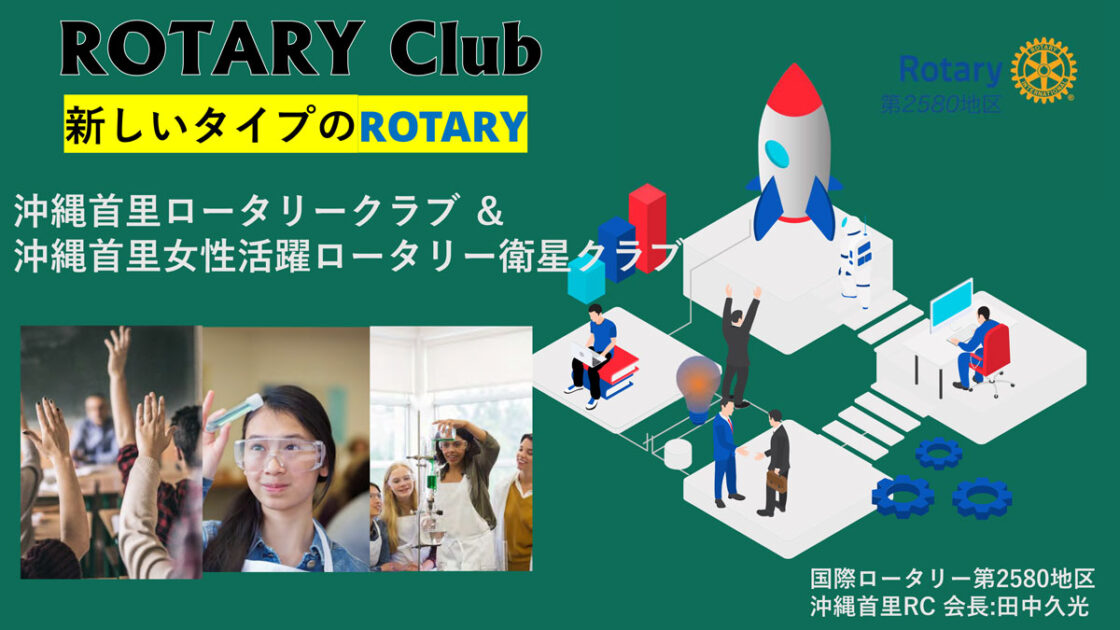 ロータリーの魅力の低下と会員数の減少
ロータリーの魅力の低下
       1999-2000年度のラビッツアRI会長は新世紀の幕開けを前に、「ロータリーの衰退が始まっている。不況の
    せいではない。ロータリーが魅力をなくし、ステータスを失ったからだ」と危機感を訴え、21世紀に向かっての
　 ロータリーの変革を訴えた。
　 実際、ロータリーにおける会員資格の緩和、一業種一会員制、並びに出席規定の緩和などが、ロータリーの
    存在としての魅力を低下させ、会員拡大の強調のあまり、「入れていただいたロータリーから入っていただいた
    ロータリー」へと変わってきたという声もある。また。会員数の減少により、財政面も含めてロータリーの
    基盤である奉仕活動ができないというロータリーも増えてきている。さらに、RI並びにロータリー財団の
    肥大化によりロータリアン自身がただの歯車になったと懸念する声もある。
  
ロータリーの会員数の推移




　　　　　　　　　　　　　　　　　　　　　　　　　　　　　　　　　　　　　　　　　　　　　　　　　　　　　　　　　　

　2014⇒2023　　  ＋20.1%             －25.6%              －1.7%              －10.3%            －32.0%             －17.5%
日本のロータリーの会員数の推移
■最大　1996年 129,568人   右肩下がり　2013年　86,462人 (33%減)
             2014年～18年 微増




　
　
 
 
 　　　　　
  ※6年間で3,633人の減少
　  2024年1月理事会決定事項
　  2026年7月1日までに会員数1100名に達しない場合、2028年7月1日より2830地区(青森)を隣接地区と
　  合併する
2680地区の現状　①減少する会員数
1994年　地区の会員数のピーク　4246名  ※1995年　阪神淡路大震災
 2000年　74クラブ　3894名　最後の従来型クラブ(尼崎中RC)の誕生
                                             →21世紀になって新たな従来型クラブは誕生していない
 2023年6.30　68クラブ　2514名(ピーク時の約59%)　
 ※地区戦略計画(2019-23)　会員基盤の多様化を図り、地区全体の会員数を3,000人台に回復する。    




　
　
 
 
 　　　　　
  2017年6月末と2023年6月末の比較
　減少率　①2640地区(大阪南‣和歌山)18.3%  ②2590地区(神奈川西部)11%  
　　　　　③2520地区(岩手・宮城)11.2% ④2590地区(神奈川東部)11%　⑤2680地区 10%　　
    ※2660地区(大阪北部)5.1%  2670地区(四国)3%  2690地区(岡山・鳥取・島根) 4.6%
2680地区の現状　②減少するクラブ数
・10年間で6クラブが解散、3クラブが合併により、9クラブが消滅⇒全地区の中でも異常な多さ
■2680地区で解散したクラブ

　　　

　　
         
　　

■2680地区で合併したクラブ
ロータリーを取り巻く二つの逆風
集
　　　　　　　　　 団
　　　　　　　　　 帰
　　　　　　　　　 属
                            意
　　　　　　　　　 識
                            の
                            希
                            薄
　　　　　　　　 ⇩



 　　　　　　　                       ⇦ 人口減少(地域社会の衰退・高齢化)
社会的(所属)欲求の希薄化
縮小する組織⇒地域コミュニティの崩壊
・加古川市連合婦人会　2024年3月末　74年の歴史に幕⇒入会者減、高齢化
・老人会
　　





・厚木市子供会
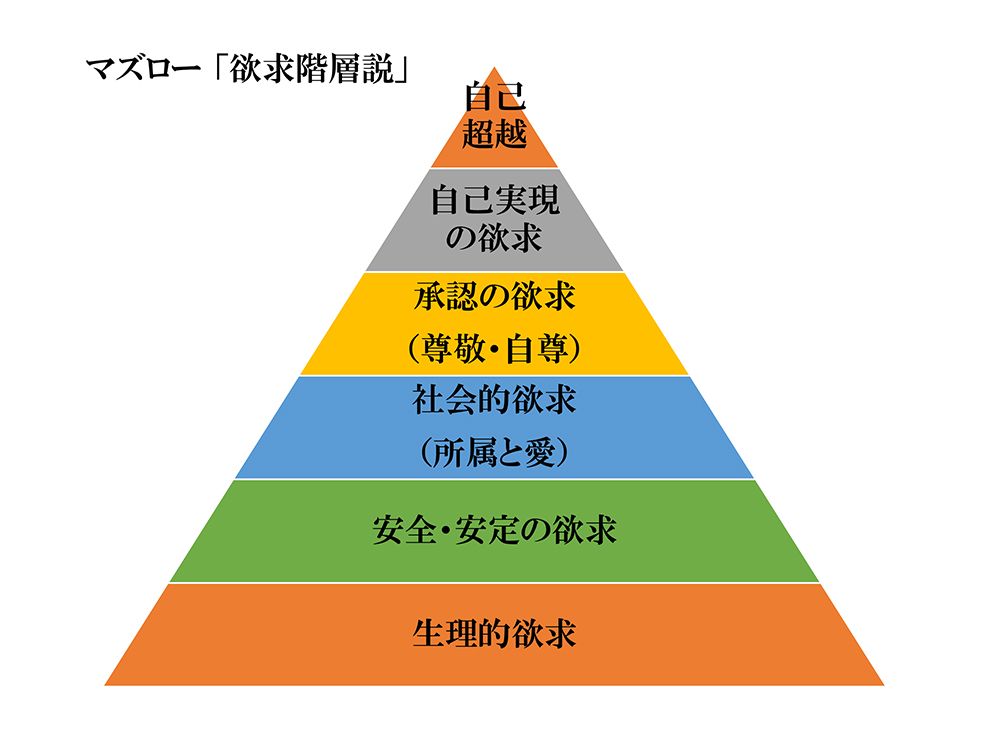 2050年、都道府県別人口の推移と増減率予測
11県で3割減予測
　　　　　　　　　 




 　　　　　　　 
　　　　




　　

　　　　　　　　　　　　　　　

　　　　　　　　　　　　　　　　　　　　　　　　　　　　　　　　毎日新聞掲載
RI理事会はロータリアン数が1,100名未満の地区の境界を廃止あるいは変更することができる(ロータリー章典)
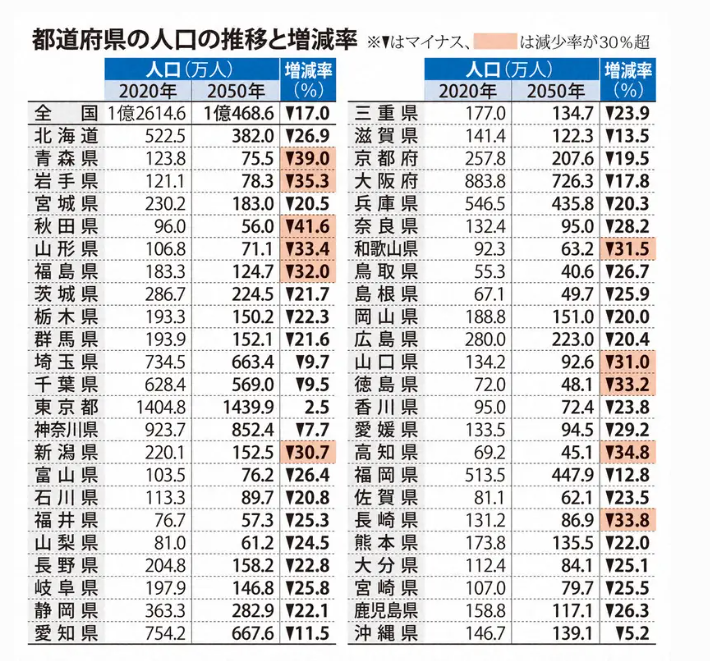 地域社会の衰退
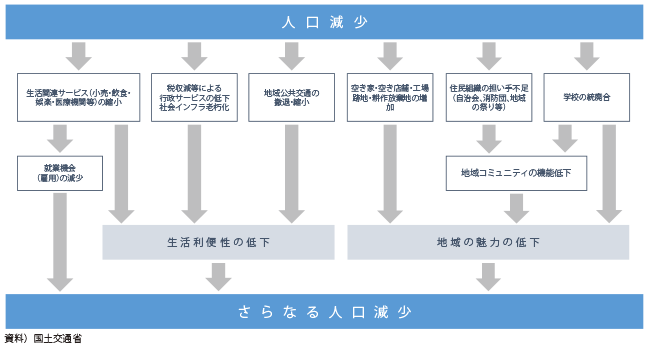 価値観のアップデート(最新の状態へ更新する)
クラブ活性化の障壁要因
「ロータリー、かくあるべし」という固定観念
　①ロータリーは男性を中心とした社交クラブ？
　　女性会員の入会を拒む⇒Inclusionの一番の障害　
      ・RI理事会の目標   女性会員の割合を30%(現在25.3%)　110カ国以上で既に達成
　   ・日本のロータリー 7.85%(ワースト1)⇒ロータリーを男性社会と考えるベテラン会員の存在
         ※ワースト2  ベルギー 12.8% 
　　・2680地区　5.44%(全地区中ワースト2) 
           男性会員のみ　5年前　31／73(42.5%)  現在18/68(26.5%)
　　※ジェンダーギャップ指数　日本　116/146 (2022年)  先進国の中で最低
    ②ロータリーは単年度制？
　　 2023年11月　国際ロータリー(RI)理事会の決定事項
         ・2025-26年度から、会長の年次テーマとロゴの作成を廃止することに同意
　　　・複数年にわたる行動計画を軸とした会長メッセージの枠組みを承認
　　   ・2024-25年度からクラブ、地区、ゾーンレベルの3年間の段階的なターゲットと3年間の段階的な
　　      地域計画を設定するプロセスを承認
          ⇒ロータリー活動の継続性がより求められるようになり、複数年にわたる活動を拡大することによって
　　    ロータリークラブにビジョンと戦略(行動)計画が明確になる。
価値観のアップデート(最新の状態へ更新する)
③ロータリーは個人奉仕？
　   ⇒ロータリー運動の拡大で、ロータリーのステージは大きく広がった⇒個人奉仕の限界
　　   ・奉仕の機会の拡大 ・世界的ネットワーク
    ④クラブには自治権があるからRIや地区の言うことを聞く必要はない？
　　 定款第11条第1節　管理主体(Governing Body)　本クラブの管理主体は、細則に規定される理事会である。
　　　主体: 自分たちのクラブは自分たちの意思や判断で自主的に管理し、自分たちで守る。
　　　　  　どんな状況にあっても責任を持って行動する態度や性質のこと。
　   　　　  自治権(Self– Government)⇒クラブを守る自己責任　                                             
    ⑤研修システムの変化
　 　　一方的な研修スタイルから学習者主体の研修スタイルへ
おおらかに危機を乗り越えていこう
巖頭之感
　　　　　　藤村　操


悠々たる哉天壤、遼々たる哉古今、五尺の小軀を以て此大をはからむとす。

ホレーショの哲學竟に何等のオーソリチィーを價するものぞ。

萬有の眞相は唯だ一言にして悉す、曰く、「不可解」。

我この恨みを懷いて煩悶、終に死を決するに至る。

既に巖頭に立つに及んで、胸中何等の不安あるなし。

始めて知る、大なる悲觀は大なる樂觀に一致するを。

                                                                                                             野地　美樹子　『爽」-華厳の滝-
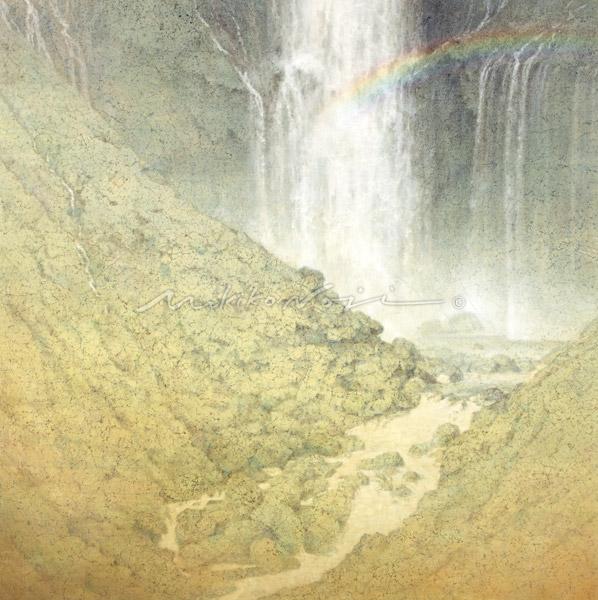